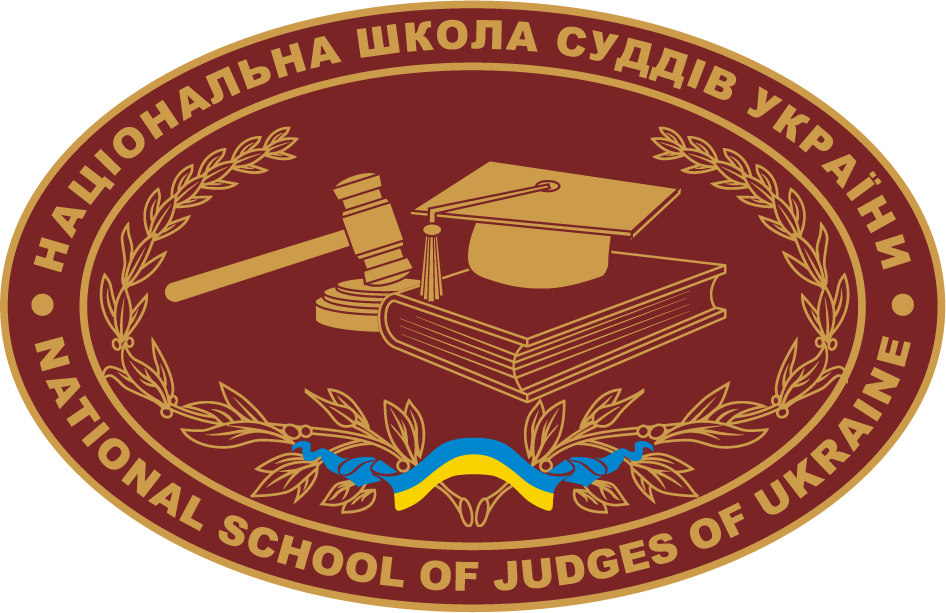 Оновлення діючих та розробки нових стандартизованих навчальних програм підготовки суддів на 2019 рік
Проведені організаційні заходи
узагальнено понад 90 листів від суддів, органів суддівського самоврядування з пропозиціями щодо включення до навчальних програм найбільш актуальних тем, по яких судді бажають отримати знання під час проходження підготовки в Національній школі суддів України
підібрані кандидатури з числа суддів, науковців і працівників НШСУ      (за спеціалізаціями) та підготовлено наказ від 02.08.2018 № 45 «Про створення Експертних груп» для розробки проектів Стандартизованих програм підготовки суддів
За результатами роботи Експертними групами сформовано 9 проектів стандартизованих програм
окружних судів - цивільної, кримінальної, адміністративної та господарської спеціалізацій
апеляційних судів - цивільної, кримінальної, адміністративної та господарської спеціалізацій
голів та заступників голів судів, що займають адміністративні посади
В загальному програми підготовки для суддів окружних судів оновлені приблизно на 20 відсотків, а для суддів апеляційних судів на 29 відсотків
Так,  програма окружних адміністративних судів оновлена на 25 відсотків. Вона складається з 24 тем, з яких редаговано 4 лекційні теми  і доповнено новими  6-ма  темами.
В програму включено 19 тренінгів, з яких 3 тренінги нові (оновлено на 15 %);
-  програма окружних господарських судів оновлена на 21 відсоток.  Вона складається з 32 тем, з яких редаговано  9 та доповнено  7-ма  новими темами. 
В програму включено 10 тренінгів, з яких 2 тренінги нові (оновлено на 20 %);
-  програма окружних судів цивільної спеціалізації оновлена на 20 відсотків. Вона складається з 15 тем. З них редаговано 5 лекційних тем, та доповнено 3-ма новими темами.  
В програму включено 12 тренінгів, з яких 4 тренінги нові (оновлено на 33 %);
- програма окружних (загальних) судів кримінальної спеціалізації оновлена на 14 відсотків. Вона складається з 21 теми, з яких редаговано 5 та доповнено 3-ма  новими темами.  
В програму включено 13 тренінгів, з яких 7 тренінгів нові (оновлено на 53 %).
В переліку тренінгів для кожної спеціалізації, як для суддів першої так і для суддів апеляційної інстанцій, в обов’язковому  порядку включені базові та спеціалізовані тренінги:
- “Застосування Конвенції про захист прав людини і основоположних свобод та практики Європейського суду з прав людини при здійсненні правосуддя”;
- “Захист права власності в світлі статті 1 Першого протоколу   Конвенції”;
- “Антикорупційне законодавство“;
- “Право на повагу до приватного і сімейного життя: застосування статті 8 Конвенції про захист прав людини і основоположних свобод” тощо.